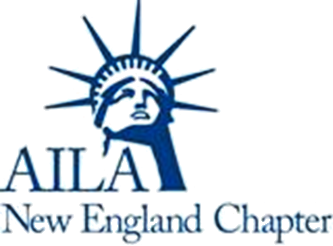 Business Immigration Under Trump: What’s Yet to Come
Moderator:  
Josiah Curtis
Panelists: 
Philip Curtis
Scott FitzGerald
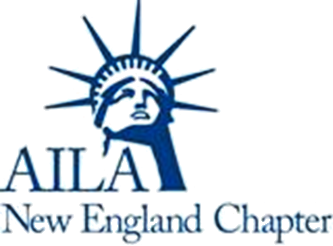 Buy American Hire American
Key Goal: Protect the economic interests of U.S. workers

Directs agencies to propose changes to H-1B program to ensure that the “most skilled or highest paid” get visas

More public disclosure of H-1B/L-1 usage
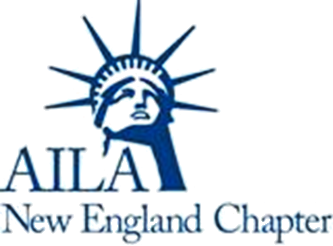 Vehicles for Change
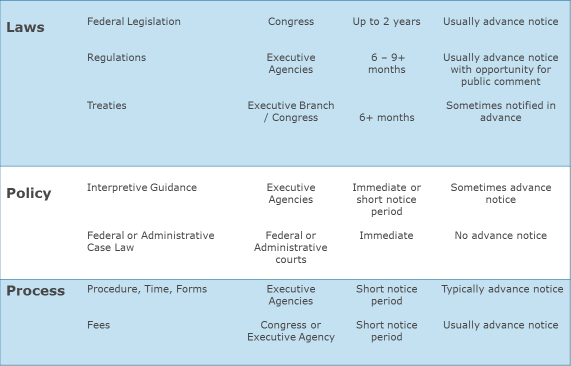 Legislation? (touch on stuff here)
Regulation
Interpretation (2017 trends after)
Make sure to flag questions in writing only
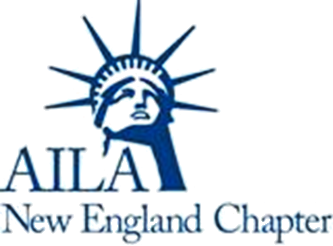 Major 2017 Agency Trends
Greater scrutiny of H-1B petitions
Focus on entry level positions
Consular officer scrutiny

End of deference to prior approvals

Increased enforcement efforts

Introduction of mandatory adjustment interviews
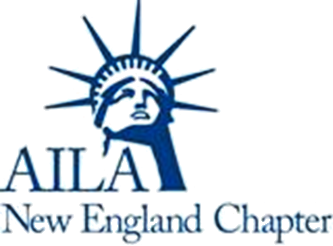 Strategies to Address Increase in USCIS Denials
Level 1 RFEs
Matter of B-C, Inc.
Matter of G-J-S-USA, Inc.

To appeal or refile?

Utilization of blanket vs. filing L-1 petitions with USCIS
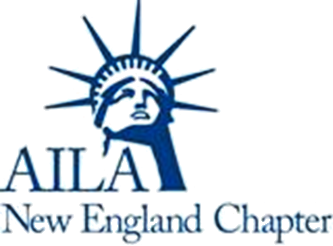 Major 2018 Regulatory Priorities
H-4 EADs

STEM Extensions 

Reallocation of H-1B Lottery Numbers
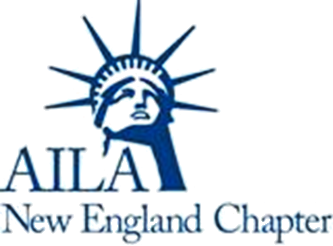 Dealing with the Noise
Anxious clients

Uncertainty in adjudications

Increased email and call volumes

Opportunities for our business
Questions and Answers
Please remember to complete evaluation:
https://www.surveymonkey.com/r/2X5WK2Q